ОАО «РКР»
Организации – участники кластера «Донские молочные продукты»
Специализированная компания кластера ОАО «РКР»
Участие в кластере по производству и переработке молочной продукции в Ростовской области «Донские молочные продукты»
Проект. Суть и принципиальная схема.
Внешние контрагенты кластера
(органы власти, организации, общественность и т.д.)
…………..
…………..
40
40
…………..
40
…………..
1
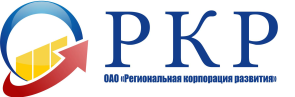 ___________________________________________________________________________________________________
Сельские территории 
Социально-экономическое развитие, приток молодых специалистов
Инвестиционный потенциал Инновационные высокорентабельные  проекты. Комфортные условия развития бизнеса будущему поколению
Рынок 
328 тыс. тонн молока в год. Поставка в соседние регионы
Демографическая ситуация 
Повышение рождаемости и продолжительности жизни населения
Логистические центры 
Развитая инфраструктура. Доставка внутри всего региона
Продовольствен-ная безопастность Обеспечение потребности. Импортозамещение
Занятость населения 
1350 рабочих мест в год. Стабильная высокая зарплата
Молочный кластер
Развитие региона при внедрении проекта
Кадры
60-80 специалистов
 в год. 
Контракт
Поголовье КРС 
42 000 телок в год
36 000 фуражных коров в год
Молочные продукты 
Высокое качество. Доступная цена
Бюджет РО
Поступления в бюджет
Поставщики скота 
Поставщики  оборудования
Строительные компании
Научные учреждения
разработчики инновационных проектов
Маркетинг
Оптово-распределительный центр
Социальное питание
Производители молока
Фермы  4-го и 5-го поколения
Семейные  фермы
Правительство  РО
Минсельхоз РО
Муниципальные образования
Финансовые институты
Банки
Страховые фирмы
Кооперативы
Структура управления инновационного кластера «Донские молочные продукты»
Учебный центр
подготовка кадров
Перерабатывающие предприятия
Региональная корпорация развития
Ассоциация Союзмолоко
3
Текущее состояние по проекту
27 января 2015 г. подписано Соглашение о взаимодействии и сотрудничестве участников кластера по
производству и переработке молочной продукции в Ростовской области
«Донские молочные продукты»
ОАО «РКР» определено специализированной организацией кластера, т.е. организацией, осуществляющей координацию деятельности участников кластера при совместных кластерных инициативах и взаимодействии с внешней средой
Соглашение подписано 44 «базовыми организациями». Намечено присоединение к кластеру не менее 50 организаций малого и среднего бизнеса, путем процедуры присоединения к соглашению о создании кластера
Намечены первые ознакомительные встречи представителей организаций-участников кластера, для обмена информацией о возможностях и потребностях
В данный момент ведется сбор информации об объемах производства и переработке молочной продукции и перспективах производства на ближайшие 5 лет с целью развития новых предприятий.
4
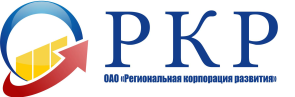 ___________________________________________________________________________________________________
Перспективная деятельность по проекту
Необходимо разработать программу развития кластера, согласовать её с организациями-участниками и утвердить на Собрании участников кластера
Необходимо презентовать кластер и программу его развития в Министерстве экономического развития РФ, с целью определения возможностей включения в перечень пилотных инновационных кластеров и выявления потенциала получения поддержки на  федеральном уровне
Необходимо разработать и внедрить систему информационного обмена возможностей и потребностей участников кластера, а также систему инфообмена с внешней средой для выявления возможностей субконтрактации и кооперации. Проводится ежедневный информационный обмен по мониторингу молочной отрасли.
Необходимо организовать информирование участников инновационной деятельности области и страны о научных и образовательных возможностях участников кластера
Необходимо продвижение имиджа Ростовской области как инновационного региона с глубокими перспективами развития инновационной деятельности
5
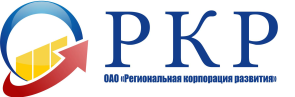 ___________________________________________________________________________________________________
Актуальные вопросы и выводы по проекту
Затраты по организации деятельности ОАО «РКР», как специализированной организации кластера, на первоначальном этапе не значительны и в последствии могут быть компенсированы за счет поддержки федерального бюджета (с софинансированием областного бюджета), при условии включения кластера «Донские молочные продукты» в перечень пилотных инновационных кластеров, получающих поддержку Министерства экономического развития РФ. Участие ОАО «Региональная корпорация развития» в качестве соучредителя в финансировании проекта (предположительно 25+1%).
В случае достижения положительных результатов при управлении кластером и накоплении опыта, ОАО «РКР» может рассматриваться как организация, исполняющая функцию единоличного исполнительного органа (ЕИО) НП «Единый региональный центр инновационного развития Ростовской области»
Участие в деятельности кластера по производству и переработке молочной продукции «Донские молочные продукты» в качестве специализированной организации, полностью соответствует задачам ОАО «РКР» как института развития Ростовской области
6
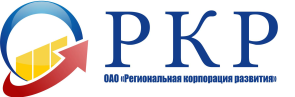 ___________________________________________________________________________________________________